The Americans with Disabilities Act ,  Section 504, and Programs Assisting the Homeless
Monica Murphy
Managing Attorney
Disability Rights Wisconsin
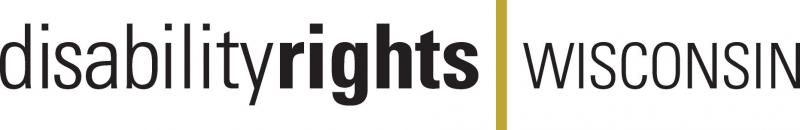 The Rehab Act of 1973
Section 504
Nondiscrimination under program that receives Federal Funds 
Cannot be discriminated against because of a disability
Programs include but are not limited to;
Schools, higher education, health care based corporations, housing, social services, parks and recreation, local agency, department, or service, and any other program that receives Federal monies and oversight
Statutory Language
“No otherwise qualified individual with a disability…shall, solely by reason of her or his disability be excluded from the participation in, be denied the benefits of, or be subjected to discrimination under any program or activity receiving Federal financial assistance or under any program or activity conducted by an Executive agency or by the United States Postal Service”
Entity receiving Federal financial assistance:
Applies to the entity as a whole if the entity is principally engaged in education, health care, housing, social services, or parks and recreation
Qualified Person with a Disability
With respect to employment, a person with a disability who, with reasonable accommodation, can perform the essential functions of the job in question
With respect to services, a person with a disability who meets the essential eligibility requirements for the receipt of such services
What is considered a disability?
Uses same definition as the ADA
Under the ADA a person with disability has:
A physical or mental impairment that substantially limits one or more of the major life activities of such individual;
Has a record of such an impairment; or
Is regarded as having such an impairment. (ADA, 42 U.S.C.§ 12102 [2])
Prohibition Against Discrimination: Programs
Cannot discriminate against a class of disabilities or based on the severity of disability
Cannot have require people with disabilities to participate in separate programs or sites for people with disabilities 
No imposition of surcharges for disability related expenses or for people with disabilities
No discrimination through contracting
Prohibition Against Discrimination: Employment
Applies at all stages of the employment and pre-employment relationship
Limits inquiries about disability to post offer and must be job related and required of all in the position
Prohibits discrimination in hiring, firing, pay, recruitment, promotion, and other terms and conditions of employment
ADA History
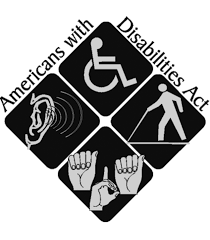 The ADA became law on July 26th 1990.
Regulations issued 1991

The ADA Amendments Act was passed 2008
Became effective 2009
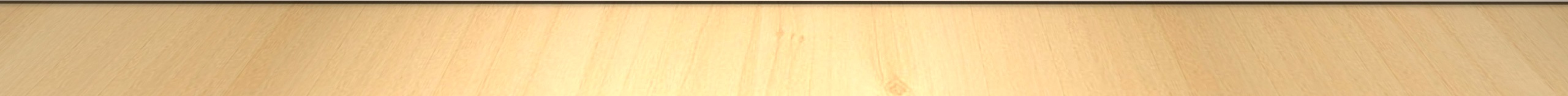 The Development of the ADA
President Reagan created the National Council on Disabilities
Their task was to make recommendations to Congress on remedies for halting discrimination against persons with disabilities
The recommendations formed the basis for ADA
Relied heavily on the Rehabilitation Act of 1973
The ADA was signed into law by President George Bush on July 26, 1990
The Purpose of the ADA
To provide a clear and comprehensive national mandate for the elimination of discrimination against individuals with disabilities; 
To provide clear, strong, consistent, enforceable standards addressing discrimination against individuals with disabilities; 
To ensure that the federal government plays a central role in enforcing the standards established in the Act on behalf of individuals with disabilities; and
To invoke the sweep of Congressional authority, including the power to enforce the 14th Amendment and to regulate commerce, in order to address the major areas of discrimination faced day to day by people with disabilities. (ADA, 42 U.S.C. § 12101)
Congressional findings included;
43, 000,000 Americans have one or more physical or mental impairments
Isolation and segregation of people with disabilities is serious and pervasive problem
People with disabilities face intentional exclusion, architectural, transportation, and communication barriers
People with disabilities occupy an inferior status in our society and are severely disadvantaged socially, vocationally, economically, and educationally
The Nation’s proper goals re:PWD are to assure equality of opportunity, full participation, independent living, and economic self-sufficiency
The Structure of the ADA
Title I: Employment
Title II: State and Local government entities including courts
Title III:  Public accommodations and services operated by private entities
Title IV:  Telecommunications
Title V:  Miscellaneous provisions
Who is Protected?
Under the ADA a person with disability has:
A physical or mental impairment that substantially limits one or more of the major life activities of such individual;
Has a record of such an impairment; or
Is regarded as having such an impairment. (ADA, 42 U.S.C.§ 12102 [2])
Definition of Impairment
(1)  Physical or mental impairment means:
(i)  Any physiological disorder or condition, cosmetic disfigurement, or anatomical loss affecting one or more body systems, such as: neurological, musculoskeletal, special sense organs, respiratory (including speech organs), cardiovascular, reproductive, digestive, genitourinary, immune, circulatory, hemic, lymphatic, skin, and endocrine; or
(ii)  Any mental or psychological disorder such as intellectual disability, organic brain syndrome, emotional or mental illness, and specific learning disability
Major Life Activities & Bodily Functions
Major life activities include, but are not limited to, caring for oneself, performing manual tasks, seeing, hearing, eating, sleeping, walking, standing, lifting, bending, speaking, breathing, learning, reading, concentrating, thinking, communicating, and working.
Major Bodily Functions include, but are not limited to, functions of the immune system, normal cell growth, digestive, bowel, bladder, neurological, brain, respiratory, circulatory, endocrine, and reproductive functions.
Illustrations
Substantial limitation of a major life activity
A person who is deaf is substantially limited in the major life activity of hearing. A person with a minor hearing impairment, on the other hand may not be substantially limited.

During a house fire, Matt received burns affecting his hands and arms. While it is expected that, with treatment, M will eventually recover full use of his hands, in the meantime he is substantially limited in performing basic tasks required to care for himself such as eating and dressing.  Because Matt’s burns are expected to substantially limit a major life activity (caring for one’s self) for a significant period of time, M would be considered to have a disability covered by title III.
Illustrations
Record of
A person who has a history of an impairment that substantially limited a major life activity but who has recovered from the impairment. Examples of individuals who have a history of an impairment are persons who have histories of mental or emotional illness, drug addiction, alcoholism, heart disease, or cancer
Persons who have been misclassified as having an impairment.
Illustrations
Regarded As:
Sarah, a three year old child born with a prominent facial disfigurement, has been refused admittance to a private day care program on the grounds that her presence in the program might upset the other children.  Sarah is an individual with a physical impairment that substantially limits her major life activities only as a result of the attitudes of others toward her impairment
Jennifer, an individual with mild diabetes controlled by medications, is barred by the staff of a private summer camp from participation in certain sports because of her diabetes. Even though Jennifer does not actually have an impairment that substantially limits a major life activity, she is protected under the ADA because she is treated as though she does
ADA Amendments Act 2008
Overruled a series of Supreme Court Decisions regarding mitigating measures
Supported broad coverage of people
Moved questions from who is disabled to whether there has been discrimination
Title I: Employment
All employers of 15 or more
Requires Reasonable accommodations
Prohibition against discrimination
Enforcement through the Equal Employment Opportunity Commission
Qualified Individuals with Disabilities
Must have the requisite skills and training for the position
Disability means a mental or physical impairment that substantially limits one or more major life activities (life activities include but are not limited to seeing, hearing, speaking, walking, breathing, learning, caring for oneself, reproduction, working, etc.)
Can perform the essential functions of the job with or without reasonable accommodations
Reasonable Accommodation
Modifications or adjustments to work environment or manner or circumstances in which the job is performed
Making existing facilities readily accessible or modifying equipment
Job restructuring, modified work schedules, reassignment to a vacant position
Job Modifications Examples:
Support Animal/Person
Noise proof headphones 
Screen Reading software
Writing aids
Scooters 
Scribe
Speech Recognition Software
Reasonable Modifications:
Adjustable tables/chairs
Aerial lifts
Motorized Carts
Ladders
Book holders
Hands free phones
Reachers
Modifying Work Schedule and Position
Flexible scheduling
Modified Break Schedule 
Working at home
Ride sharing
Job Accommodations Network
Information for both Employers and Employees
A-Z of Accommodations
EEOC guidance per disability
Legal Resources organized by disability
Disclosure Rules
Rehab Act and ADA library
https://askjan.org/
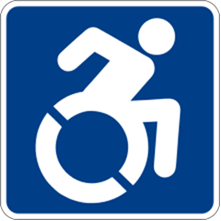 Employer Defenses
Undue Hardship- significant difficulty or expense
Based on nature and cost of accommodation
Overall financial resources of the facility
Impact on the operation of the facility
Fundamental alteration- employer need not provide an accommodation that would fundamentally alter the nature or operation of the business
Employers can refuse to hire or employ someone if they pose a direct threat to themselves or others
Significant risk of substantial harm to health or safety
Not based on myth or stereotype
Must consider accommodations or modifications to ameliorate any potential risk
Title III Coverage
1. Places of Public Accommodation
2. Commercial Facilities
3. Examinations and courses related to applications, licensing, certifications, or credentialing

Private entities only
Government under Title II
Places of Public Accommodation
PLACES OF LODGING
Establishments for food and drink
Places of exhibition or entertainment
Places of public gathering
Sales or rental establishment
Stations for public transportation
Places of public display or collection
Places of recreation
Places of education
Places of exercise or recreation
SOCIAL SERVICES CENTERS
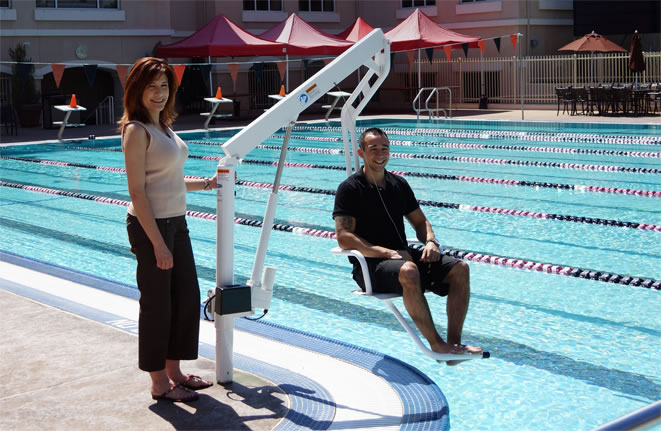 General Requirements
A public accommodation may not discriminate against an individual with a disability
May not be denied full and equal enjoyment of the “goods, services, facilities, privileges, advantages, or accommodations” offered
Equal opportunity to participate
Equal opportunity to benefit
Receipt of benefits in the most integrated setting appropriate
Specific Requirements
A public accommodation may not impose eligibility criteria that either screen out or tend to screen out persons with disabilities
Public accommodations must ensure that its safety requirements are based on real risks, not on speculation, stereotypes, or generalizations about individuals with disabilities
ADA prohibits unnecessary inquiries into the existence of a disability
Reasonable Modifications
The ADA requires reasonable modifications in policy, practices, or procedures to allow a person with a disability equal access to goods and services.
Ensuring Access Checklist
Accessibility includes removing not only physical barriers to participation, but also cultural and attitudinal barriers.
 The Accessibility Guide also will give you practical suggestions and useful ideas to incorporate.
Ensuring accessibility is an on-going process. 
Tailored for Women with Disabilities but applies to any person with a disability
http://www.disabilityrightswi.org/wp-content/uploads/2007/06/selfassessmenttool.pdf
Readily achievable Barrier Removal Required
Removal of architectural barriers, including communication barriers that are structural in nature, where removal is easily accomplished and able to be carried out without much difficulty or expense
EXAMPLES;
Accessible approach/entrance
Accessible parking and drop-off areas, curb cuts
Widening doorways
Installing visual alarm systems
Restroom usability
Physical access Priorities:
Accessible travel route to and through the building including curb cuts and ramps
Access to areas where goods and services are available including rearranging display racks, providing Brailled and raised character signage, visual alarms, ramps
Accessible restrooms
Any other measures necessary to provide access to goods and services
Accessible Parking Standards
Accessible Doorways and Routes
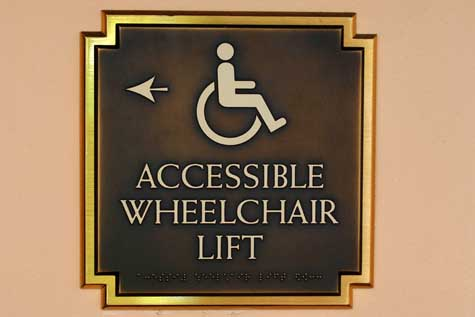 Braille Signage
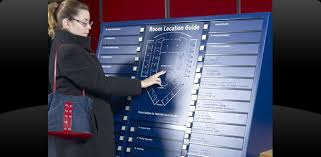 Visual and Auditory Fire Alarms
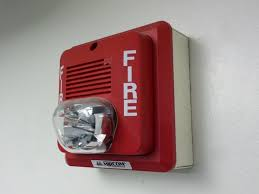 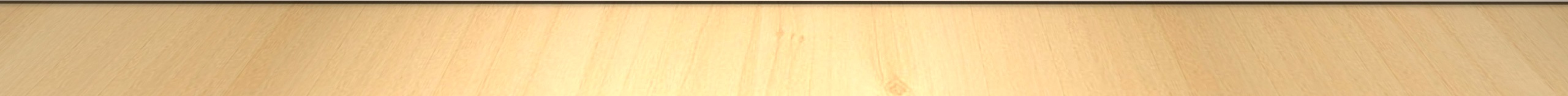 What can be easily modified?
What if the route of travel is uneven and or slippery?
What if can’t use stairs?
Parking space isn’t wide enough for van accessibility?
What if can’t open the door?
What if can’t read the signage?
What if the door isn’t wide enough?
New or Old Building?
ADAAG guidelines apply to all new construction
Accessibility Guidelines for Buildings and Facilities 1991 Standards with additional updates in 2010

Those built prior to 1990 follow ADA guidelines for readily achievable
Transient Lodging Accessibility
Homeless shelter, halfway houses, and other social service establishments:
Four percent of the first 100 rooms must be accessible to person with mobility impairments and to persons with hearing impairments
At least one type of amenity in each common area must be accessible

Hotels and dormitories alterations include:
Communications
Accessible rooms and showers
Visual emergency alarms
Auxiliary Aids and Services
A public accommodation is required to provide auxiliary aids and services where necessary to ensure that a person with a disability is not excluded, denied services, segregated, or otherwise treated differently than other individuals because of an absence of auxiliary aids and service
Auxiliary Aids and Services Includes
Qualified interpreters, video remote interpreting, note takers, real-time computer aided transcription services, assistive listening devices, etc
Qualified readers, taped texts, audio recordings, Brailled materials,. Screen reader software, large print materials
Acquisition or modification of equipment or devices
Effective Communication; It’s more than you think.
Deaf & Hard of Hearing
Sign language interpreter
Obligation to obtain a sign language interpreter where necessary for effective communication-  varys with communication method used by the individual, the nature, length and complexity of the communication
Consult with the individual as to preferred method
Do not rely on family member or companion to interpret
Lip Reading- limited usefulness
Written materials- be aware of limited English proficiency
Video Relay Service for phone calls
Video remote interpreting (VRI)
Requirement Also applies to SpectatorsPrakel v. Indiana, 2015 US Dist, LEXIS 40123Decided March 30, 2015
Ms. Prakel on trial in criminal matter. Her deaf son asked for a sign language interpreter for her court appearances and was denied on several occasions,
Court found that Ms. Prakel could bring an associational claim under Title II of ADA. Could sue based on denial of interpreter to her son and her paying for an interpreter herself for one hearing and for compensatory damages based on her son’s inability to assist and support her in court.
Mr. Prakel as a spectator in the court was entitled to effective communication.
Blind &Visually Impaired
Braille books & signage
Audio instructions
A reader/assistant 
Voice controlled  software
Screen magnifier
Screen reader software
Websites
Websites must be accessible to people who have visual, hearing, and physical disabilities. 

Follow website accessibility guidelines: http://www.w3.org/TR/WCAG20/

Any videos you produce or put on your website need to meet accessibility standards including closed captioning and detailed audio descriptions
Electronic Court Filing
Recent Department of Justice Case in Orange County Florida brought by attorney who was blind.
Settlement required
Make sure all document in court filing system are accessible to screen reader format i.e. optical character recognition (OCR) or if documents in the court record are not in appropriate format the court needed to upon request provide official court record 1)in an accessible format, 2) at no additional charge, and 3) in a timely manner.  
Timely in this case was determined to be 5 business days.
Effective Communication for Individuals with Intellectual Disabilities
Reading limitations
Provide pictures, symbols, or diagrams instead of words
Read written information to the person
Provide written information on audiotape
Use voice output on computer
Use line guide or highlight one line of text at a time
Effective Communication for Individuals with Intellectual Disabilities cont.
Writing Limitations
Provide template for forms to prompt information requested
Allow verbal response instead of written response
Allow typed response instead of written response
Use voice input on computer
Use spell check on computer
Use a scribe to completer written response
Provide ample space on forms requiring written response
Effective Communication for Individuals with Intellectual Disabilities cont.
Complicated communications
Provide checklists
Divide large task into multiple smaller tasks
Label items or resources
Use symbols instead of words
Color code items
Provide a 1-2-3 of A-B-C chart
Effective Communication Miscellaneous Tips
If a person is using a speech generating device wait for the person to construct her whole message and if you have difficult understanding the message ask to repeat it or be allowed to look at the screen.
If a person has speech that is difficult to understand watch how the person says their words, take your time, ask them to repeat or say it a different way.  Don’t pretend to understand if you don’t.
Keep communication simple.  Avoid jargon and technical terms.  Use plain language.  For tips go to www.plainlanguage.gov
Mental Health Disabilities and Accommodations Examples:
Noise proof headphones
Quiet times/areas
Extra lights/sunshine
Privacy (as much as reasonably possible)
Flexibility in scheduling and procedures
Checklists, organizers
Service Animals
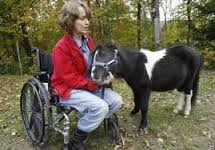 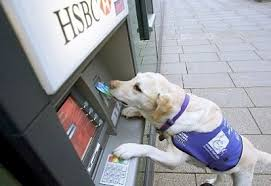 Service Animals Modified by ADAAA
Dogs that are trained to do work or perform a task for the benefit of an individual with a disability.
Work or tasks must be directly related to the individuals disability such as assisting individuals who are blind navigate, alerting individuals who are deaf to the presence of people or sounds, pulling a wheelchair, retrieving items, providing physical support for balance or stability, assisting an individual during a seizure, or helping people with psychiatric or neurological disabilities by preventing or interrupting impulsive or destructive behavior.  (Does not include emotional support animals that have not been trained.)
Also included miniature horses as long as the facility can accommodate the horse’s size, type, and weight.
Inquiries are Limited
Can ask: 
Is the animal required because of a disability?
What work or task has this animal been trained to perform?

Cannot ask: 
The nature or extent of an individual’s disability
Cannot require documentation or proof of training
Cannot require animal to wear a vest
Service Animals Cont.
Allowed wherever public allowed unless its presence interferes with the legitimate safety requirement of the facility
Must be on a leash or harness unless a tether would interfere with the animals ability to safely perform tasks or because of person’s disability
Animal must be under control and housebroken
Care of the animal is responsibility of individual with a disability 
Cannot charge a surcharge for the presence of the animal
Service Animals in WI
Wisconsin Public Places Accommodation Act
Includes transient housing
Does not have to be a dog
Applies just as Title III of the ADA does
Also prohibited from requiring documentation
Wis. Stats. §106.52
Service Pets in Transient Homes
May not require additional documentation
May not exclude or deny because of having a service animal
May only ask two questions:
Is this animal required because of a disability?
What work or task(s) has the animal been trained to perform?

WI law does require rabies vaccinations for all dogs, may ask to see the required tags
ADA Defenses: Fundamental Alteration and Undue Burden
Fundamental Alteration
Public entities do not have to provide modifications to programs, services, or activities if to do so would fundamentally alter that program, activity, or service.
 A fundamental alteration is a change to such a degree that the original program, service, or activity is no longer the same.
Undue Financial or Administrative Burden
Public entities are not required to take any action that it can demonstrate would result in an undue financial or administrative burden on that entity.
Enforcement and Remedies
Enforcement:
Complaint to US Department of Justice
File a complaint in federal district court

Remedies:
Injunctive relief to enforce ADA compliance
Compensatory damages
7th Circuit has not ruled on standard: deliberate indifference or discriminatory animus
Complaint Process
School discrimination file claim with Office of Civil Rights
Employment claim may file with EEOC 
Housing complaints filed with HUD
Title III cases file with DOJ
Does not have to file with DOJ prior filing a lawsuit in federal court
504 complaints file with federal agency providing funding
Transportation complaints to be filed with the Federal Transit Administrations Office of Civil Rights
Access Checklist
Opportunity to review your practices and procedures 
Be Proactive not reactive
Knowledgeable staff
Collect resources
http://www.disabilityrightswi.org/wp-content/uploads/2007/06/selfassessmenttool.pdf
Further Questions?
Monica Murphy 
disabilityrights|WISCONSIN
6737 W. Washington St., Suite 3230
Milwaukee, Wisconsin 53214
414-773-4646 Voice
414-773-4647  Fax
www.disabilityrightswi.org